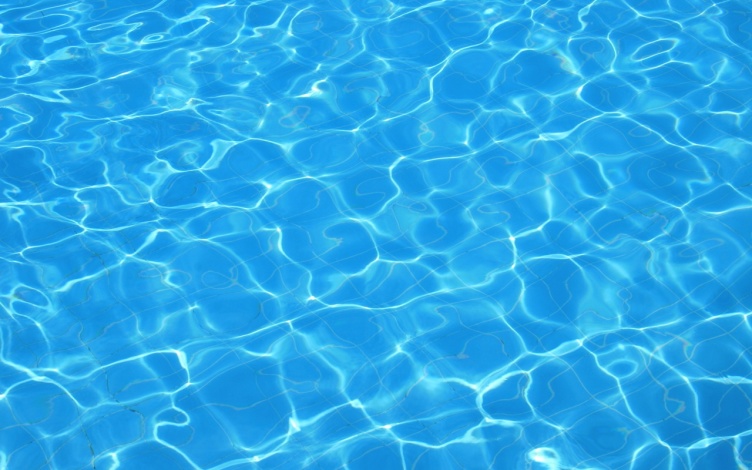 Развлечение-праздник на воде
«Путешествие по островам»
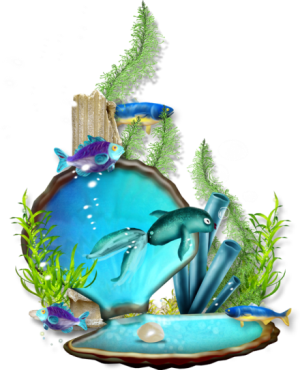 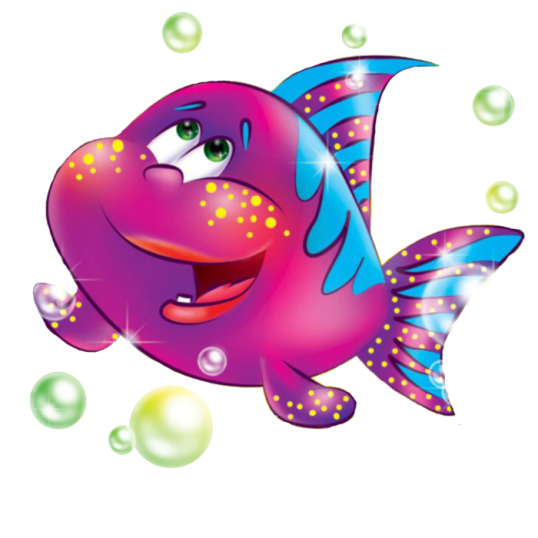 МБДОУЦРР №28 «Огонек»
Группа №6 «Кузнечики»
Выполнила воспитатель: Баталова М.А.
                Декабрь 2015г.
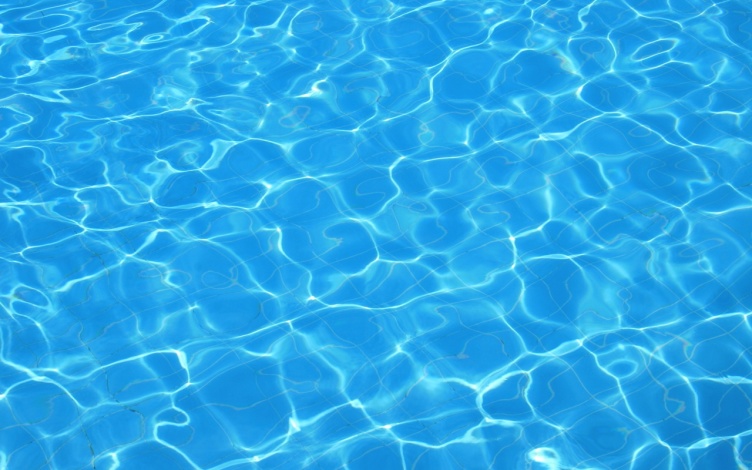 Были мы совсем малы и учились на мели,
Год от года мы росли и теперь мы в глубь пошли.
Нам в бассейне заниматься очень-очень нравится.
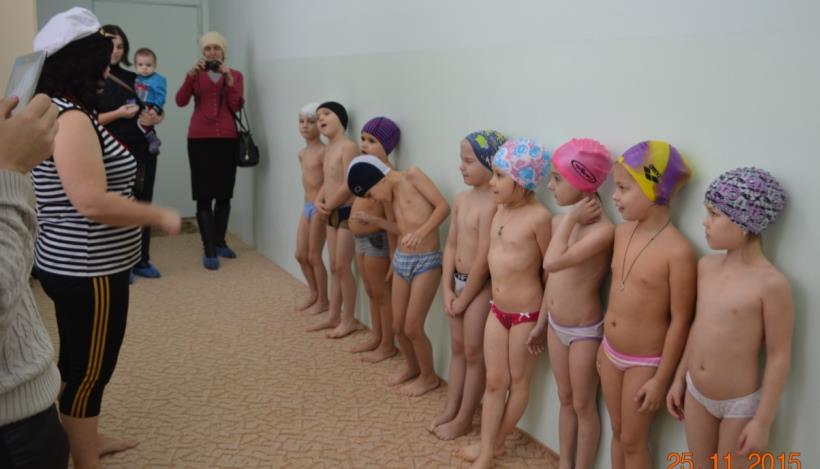 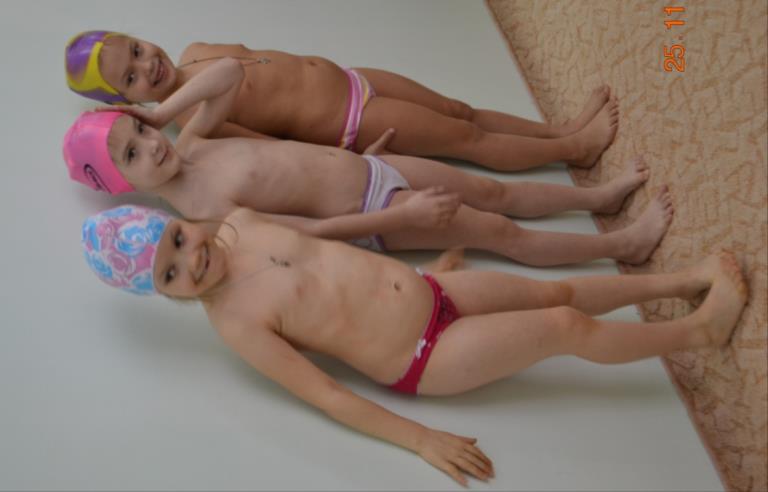 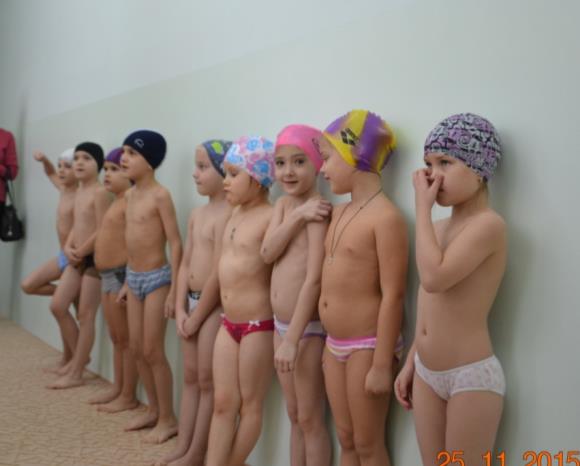 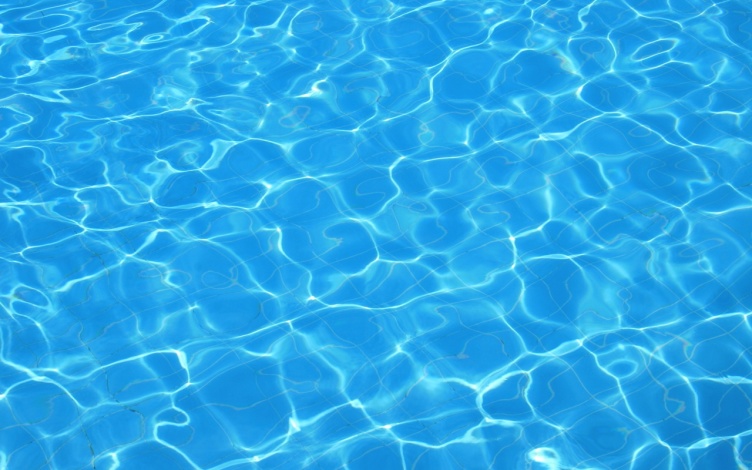 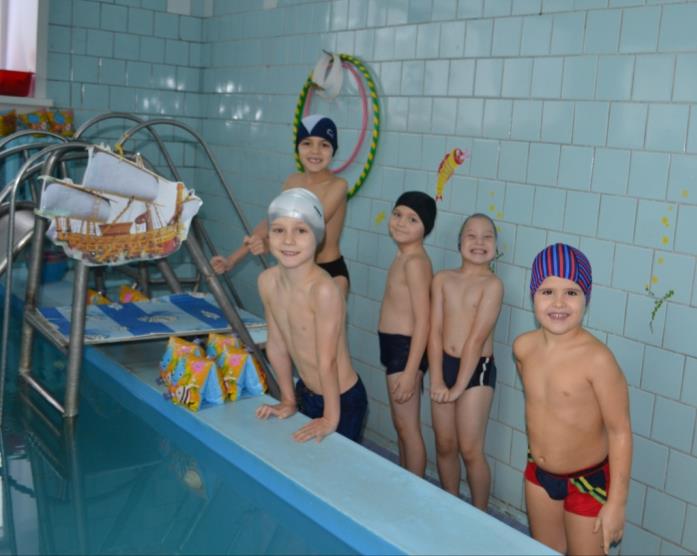 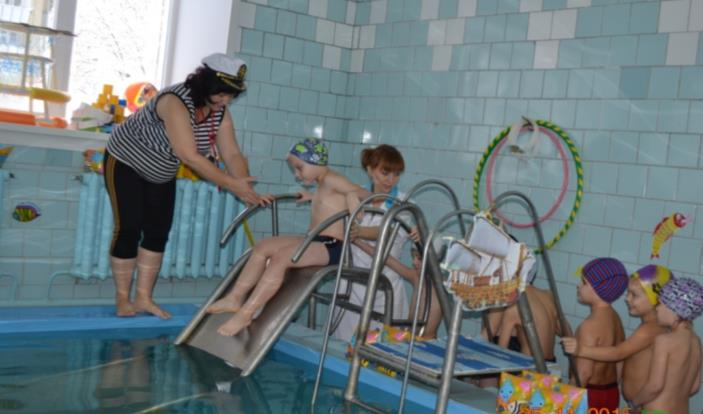 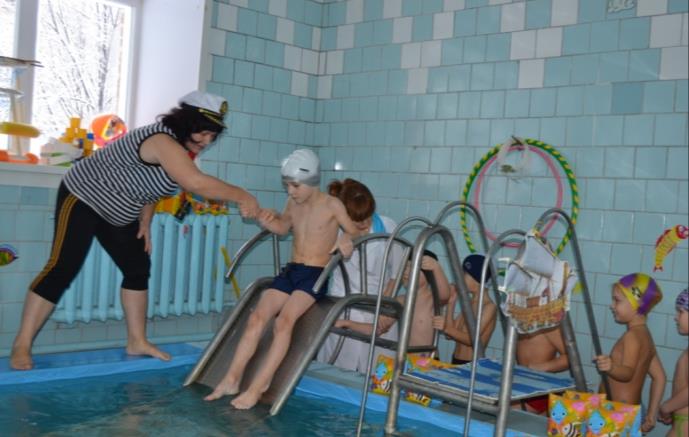 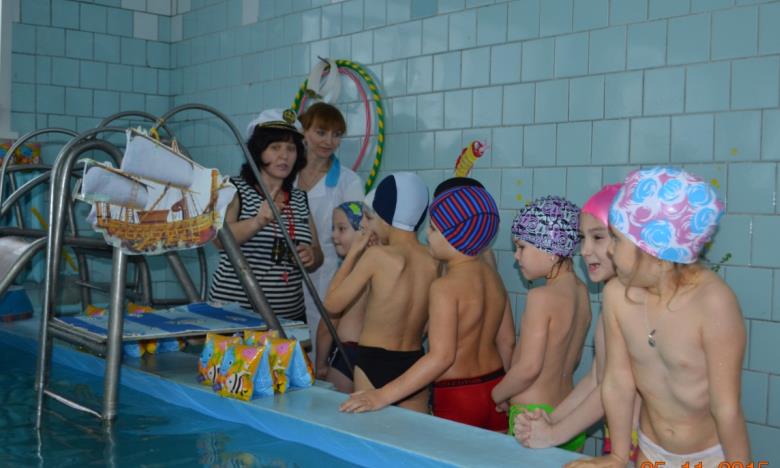 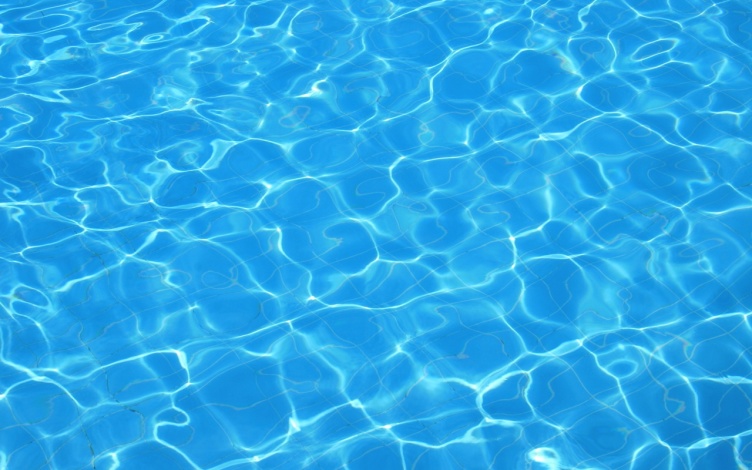 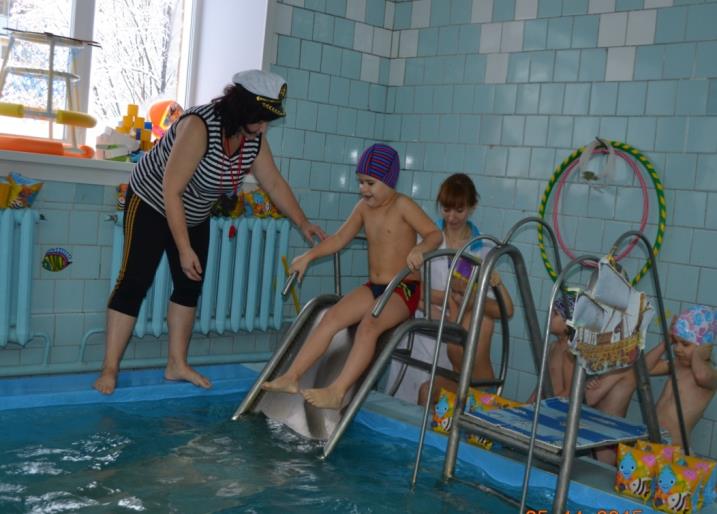 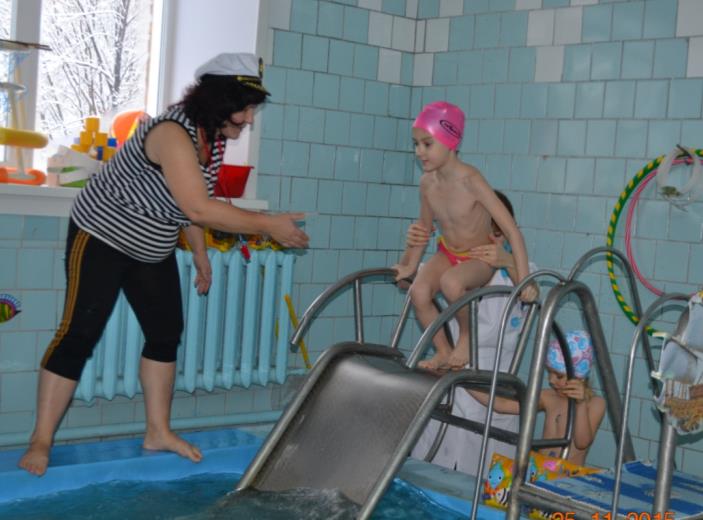 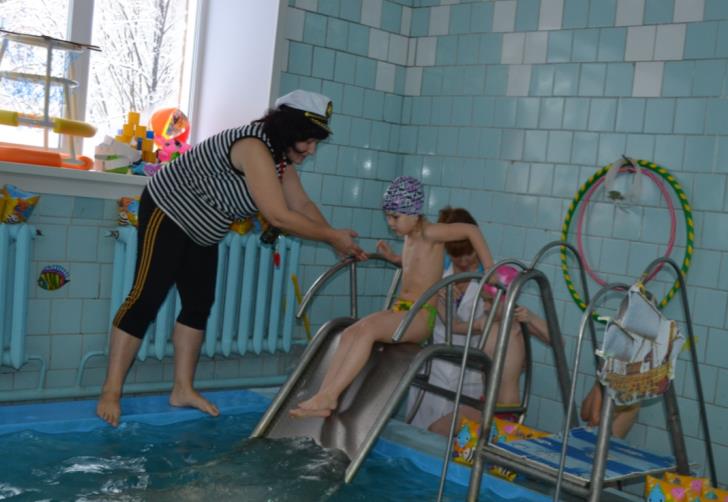 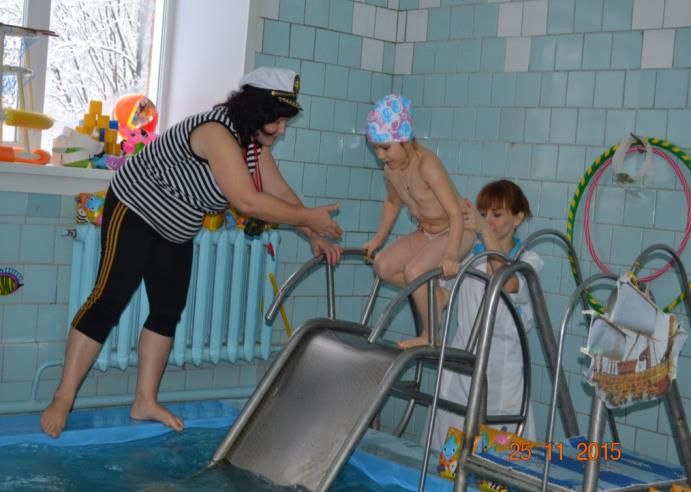 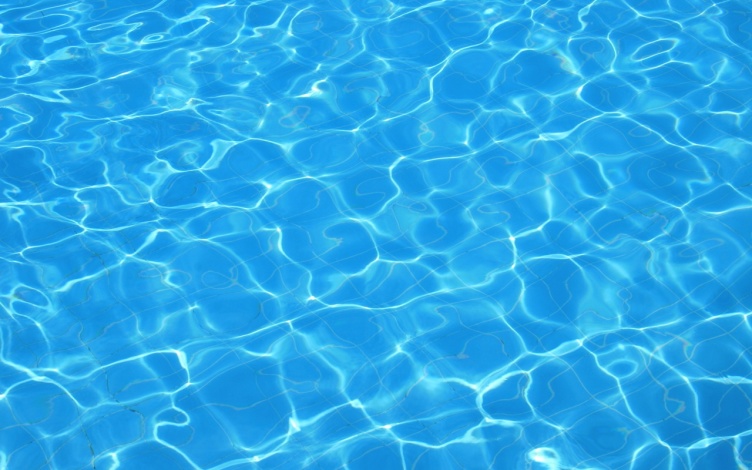 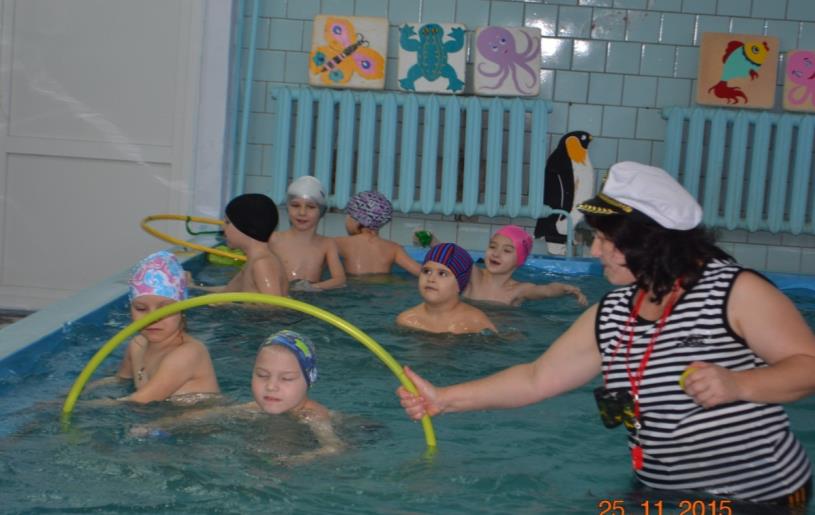 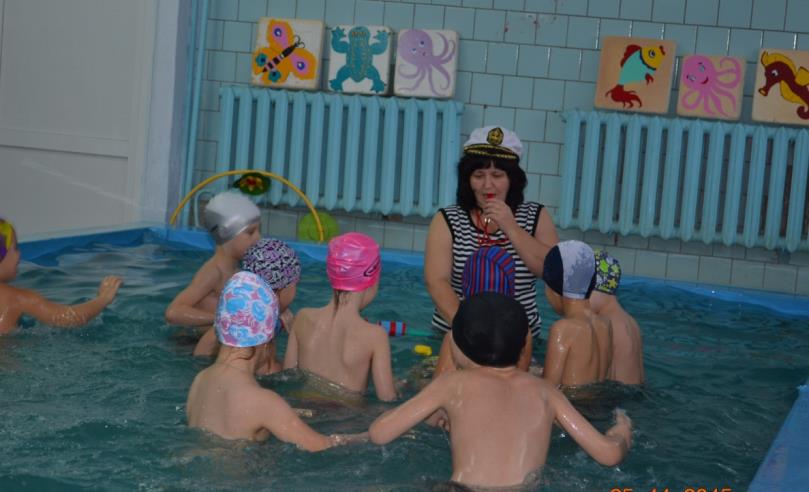 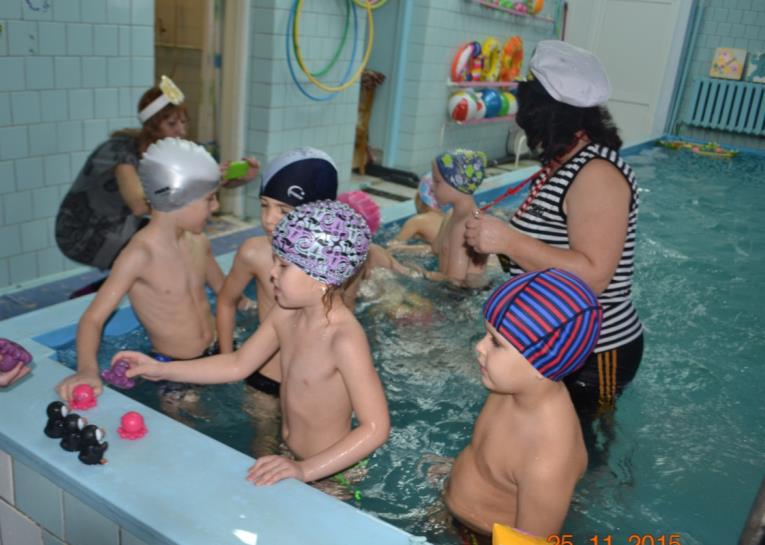 Ой, детишки. День веселый!
Праздник радостный у нас!
Смелость, ловкость, дружбу, силу
Покажем на воде сейчас!
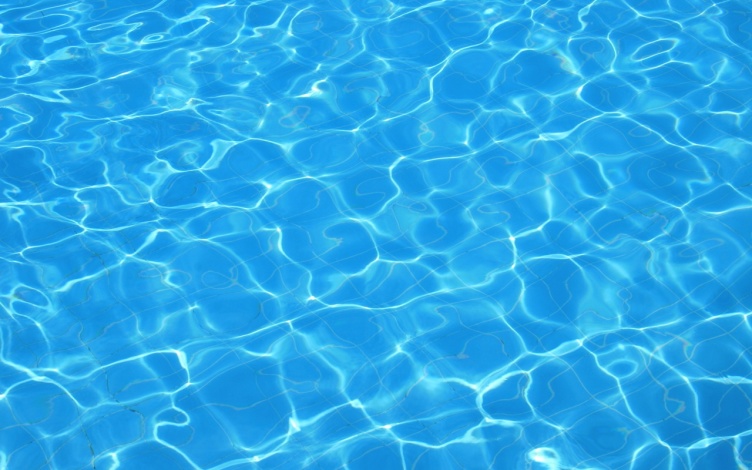 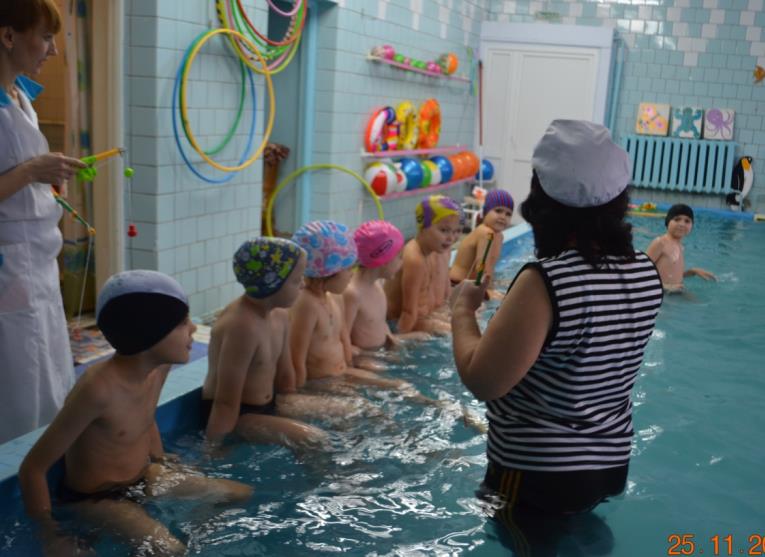 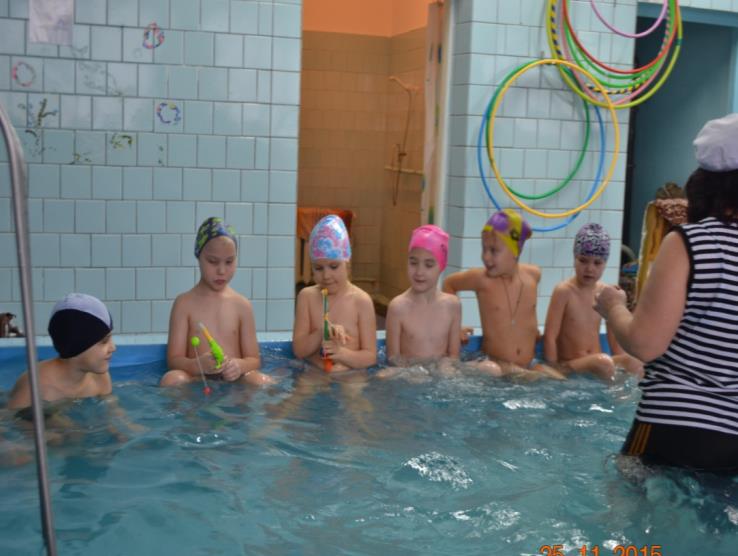 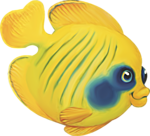 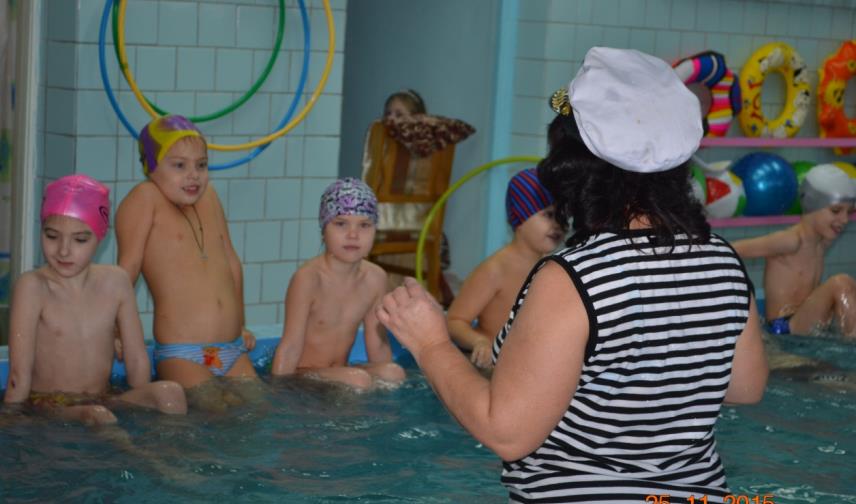 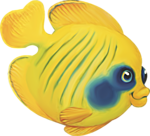 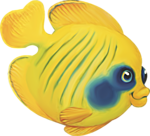 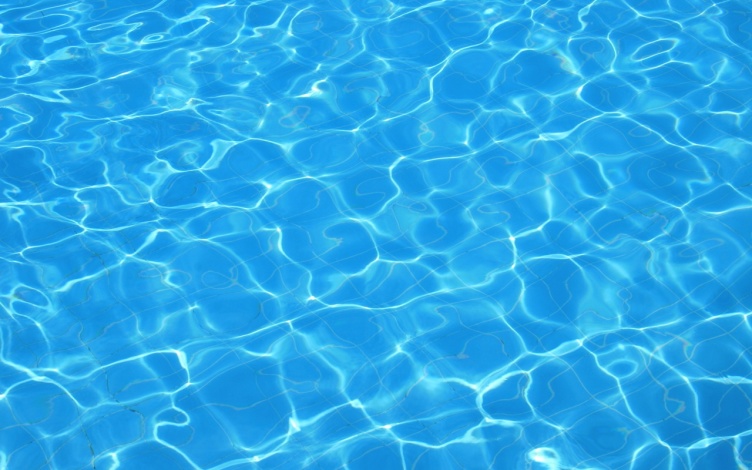 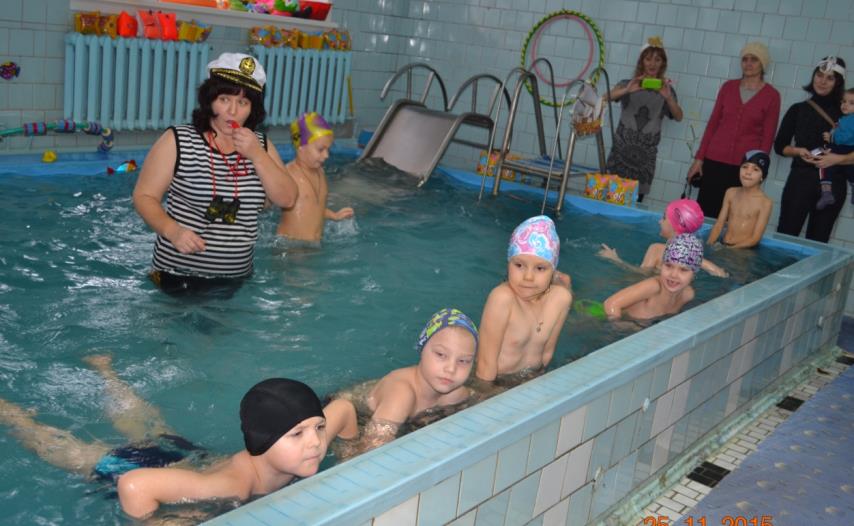 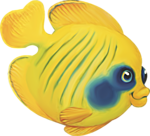 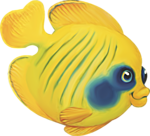 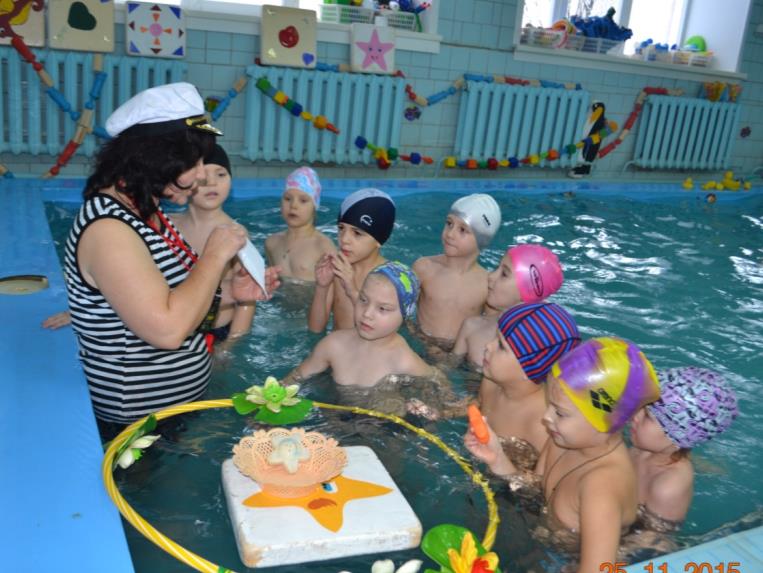 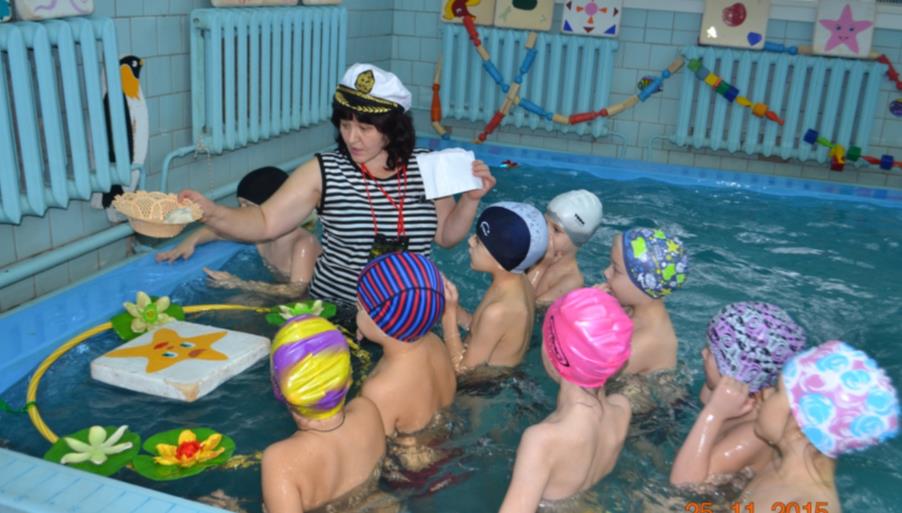 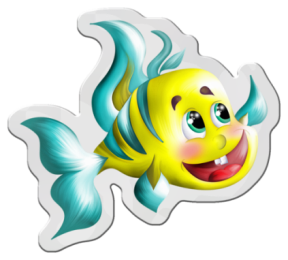 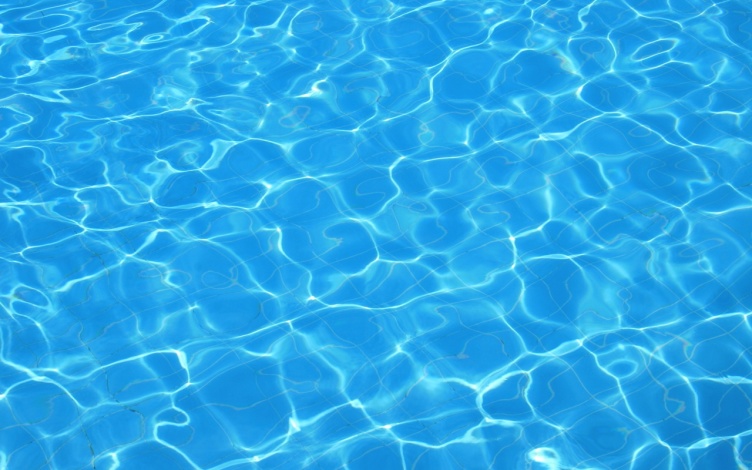 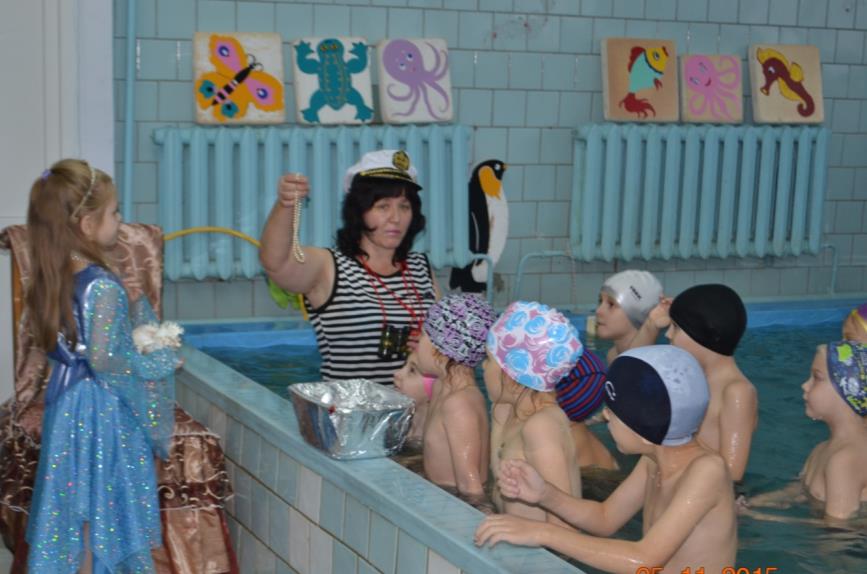 Вы сегодня все, ребята
Были ловки и смелы.
И себя вы показали 
С самой лучшей стороны!
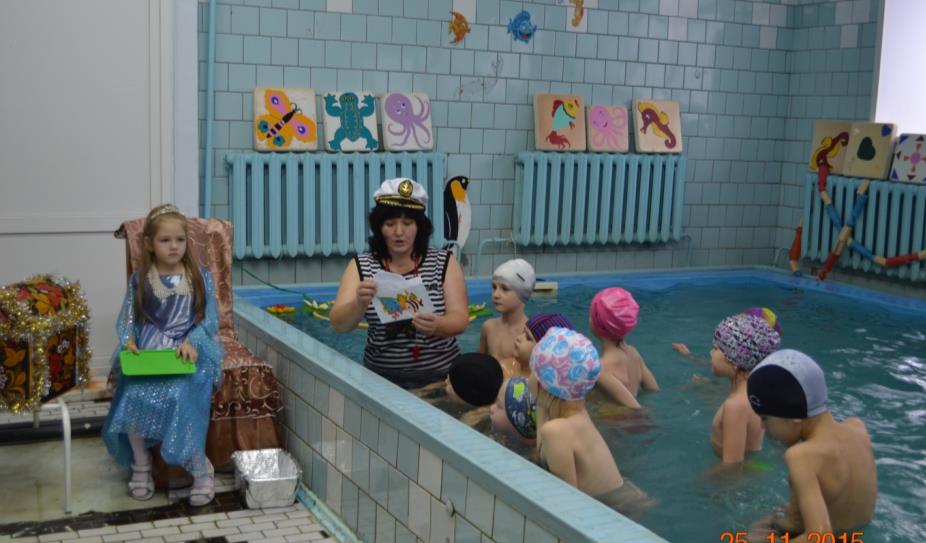 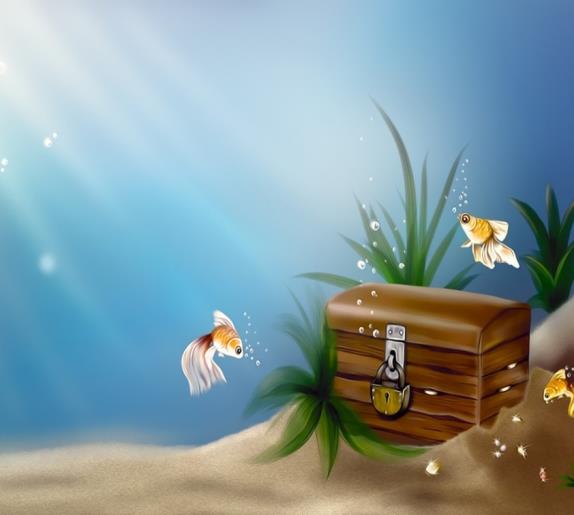 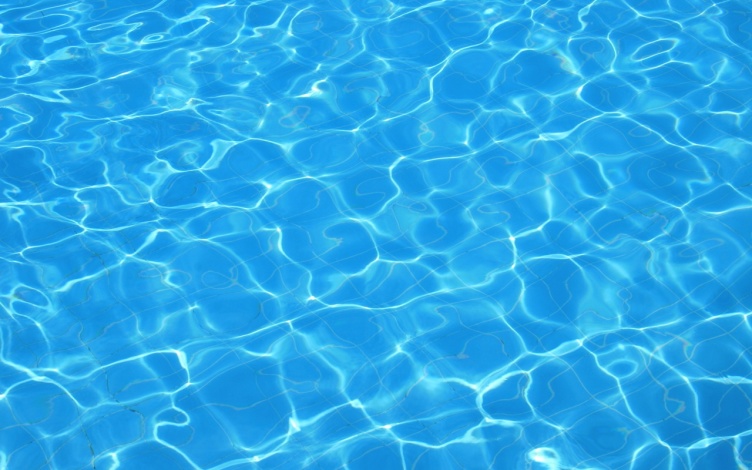 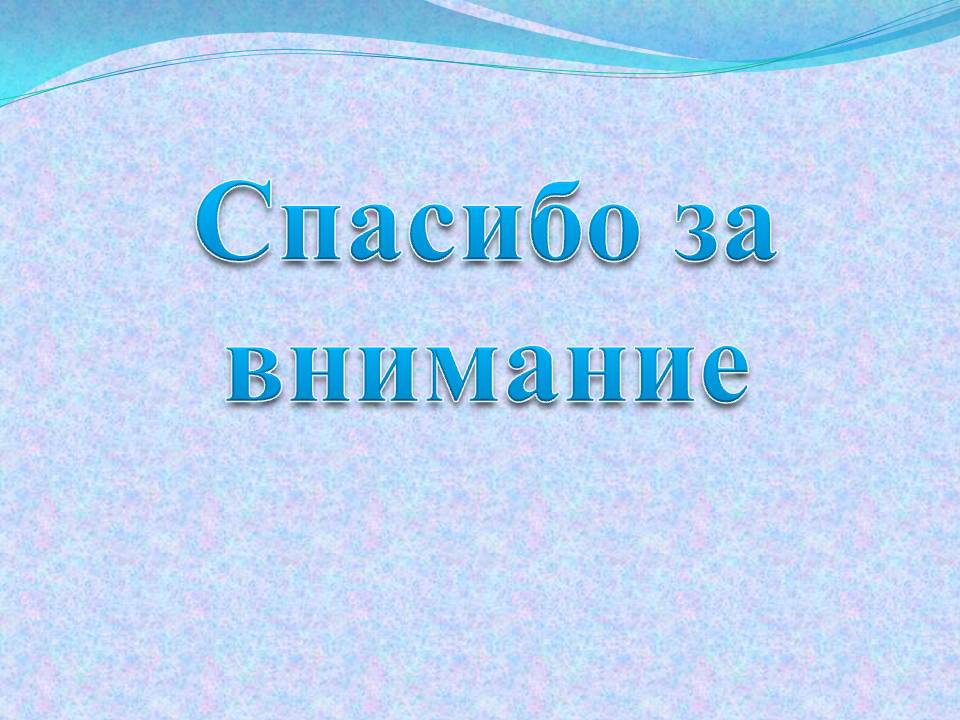 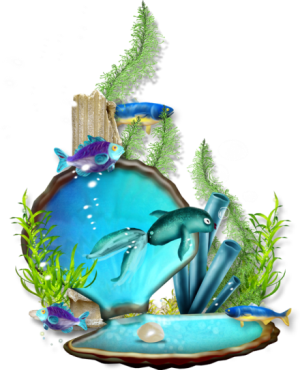